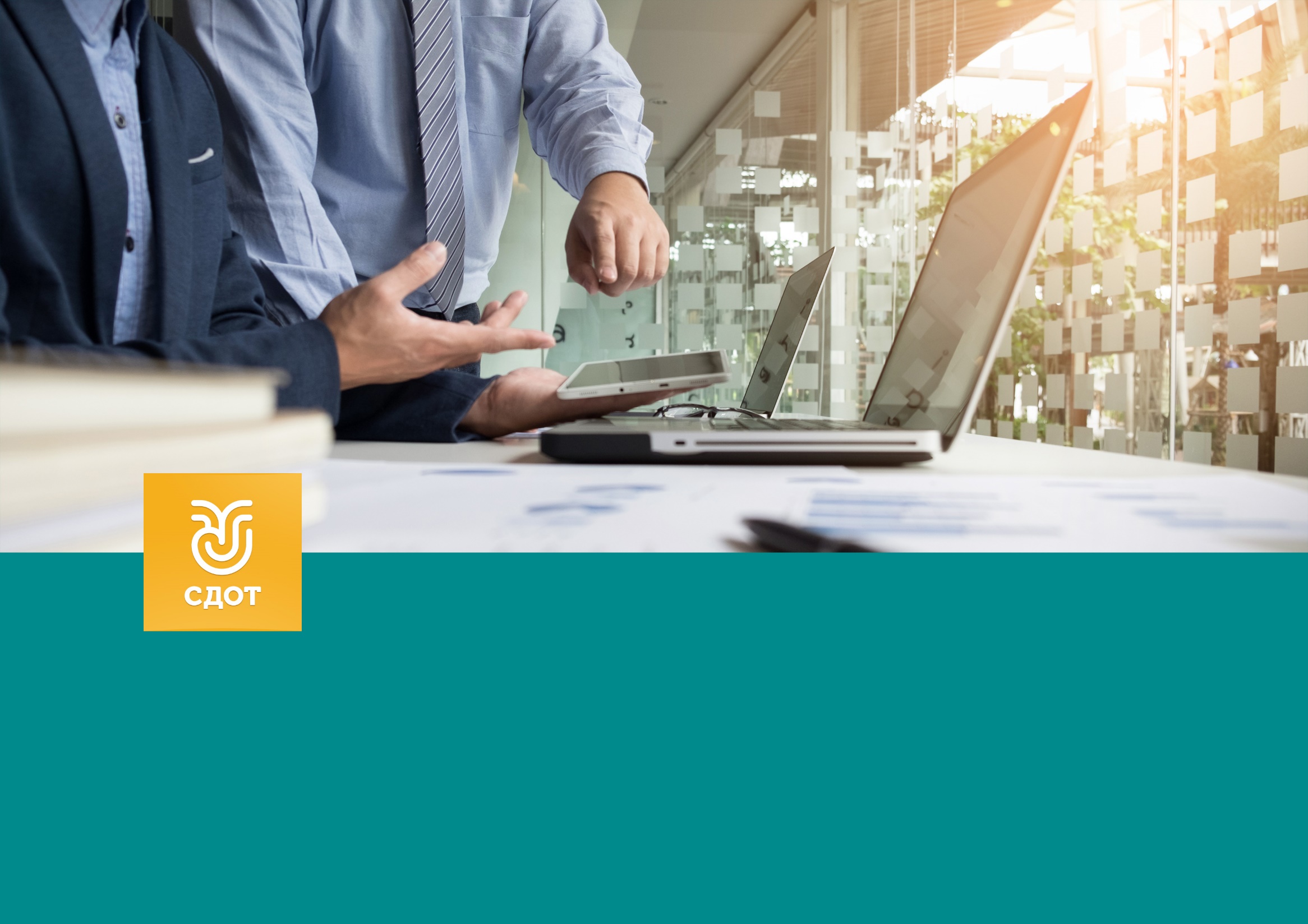 СИСТЕМА ДИСТАНЦИОННОГО ОБУЧЕНИЯ И ТЕСТИРОВАНИЯ – современное решение проблем обучения и развития сотрудников
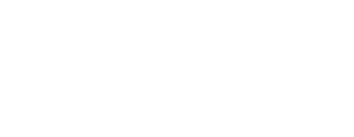 В адресной строке браузера ввести адрес сайта school.sdot.kz 
 Авторизоваться с логинами и паролями, используемыми в системе «Білімал. Электронды мектеп».
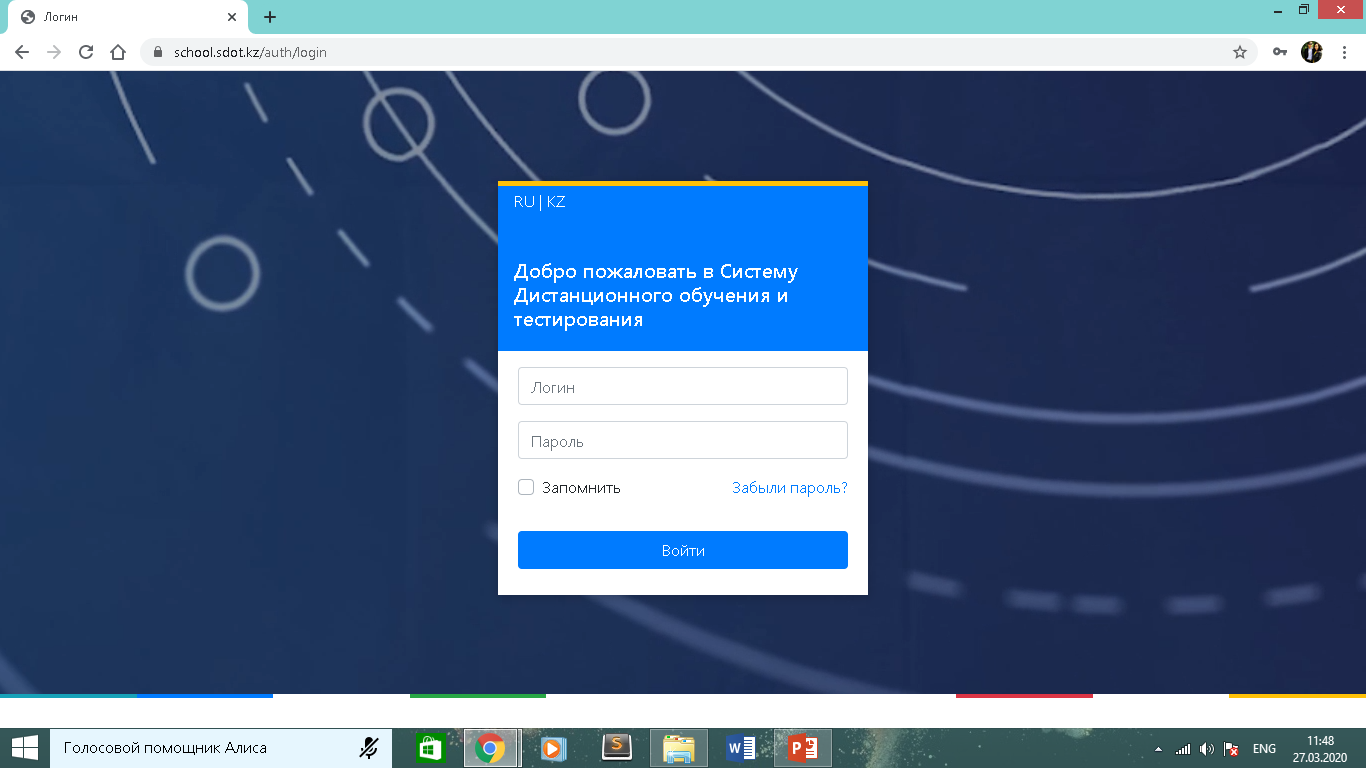 1. Работа с мероприятиями
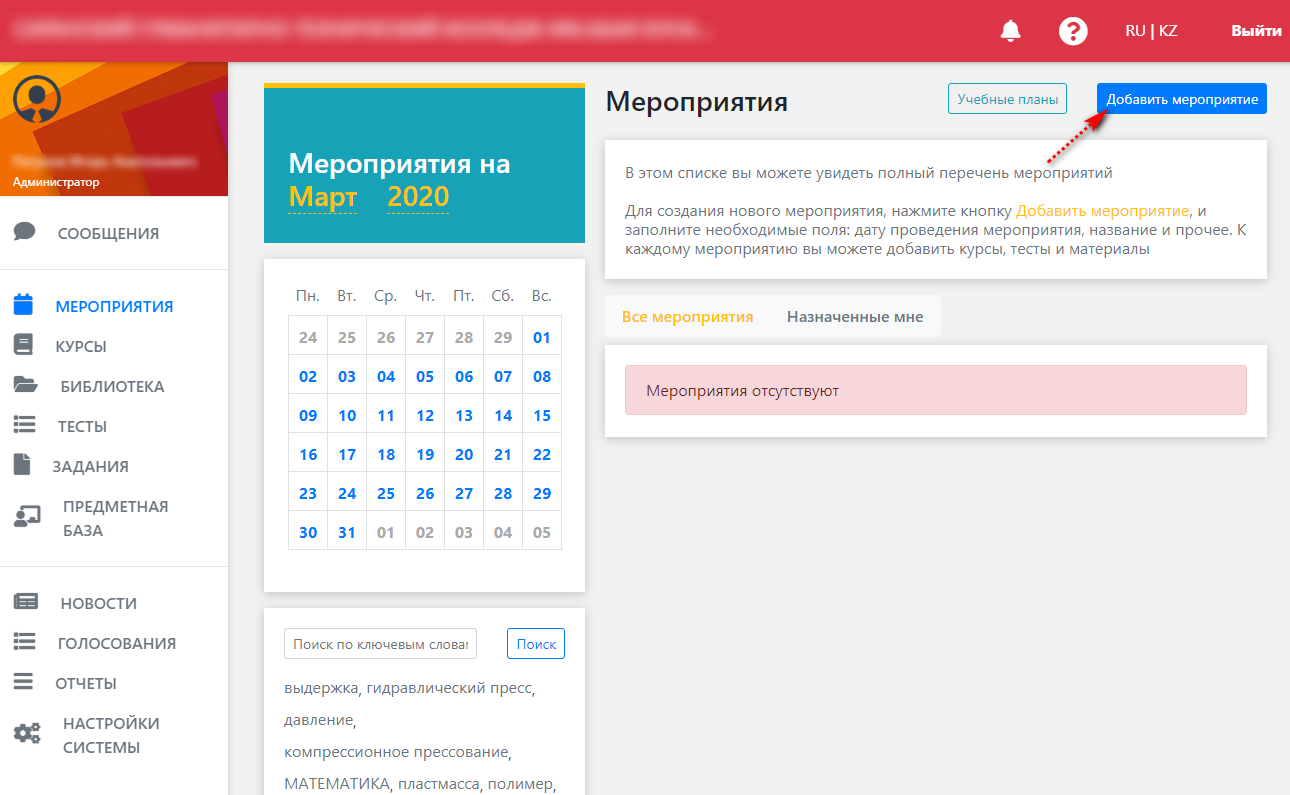 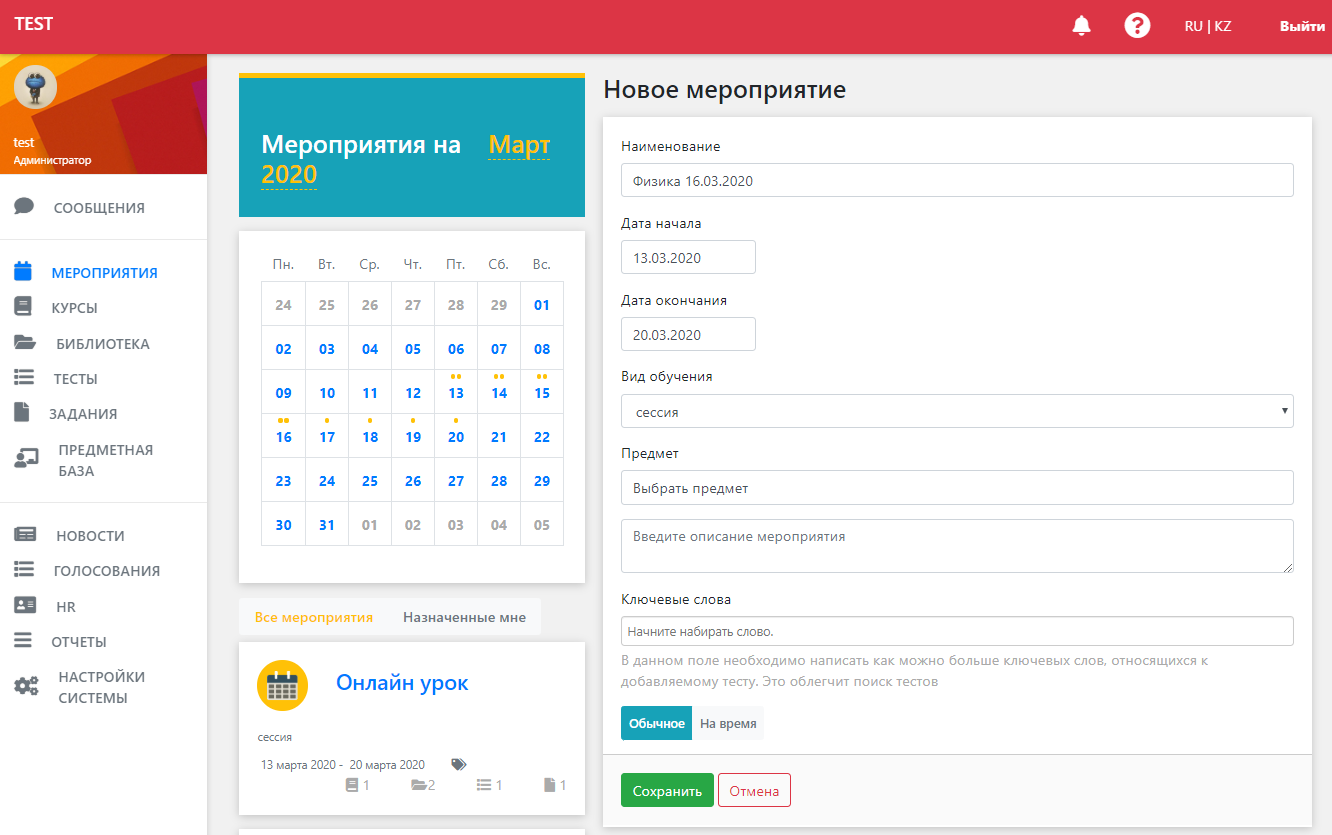 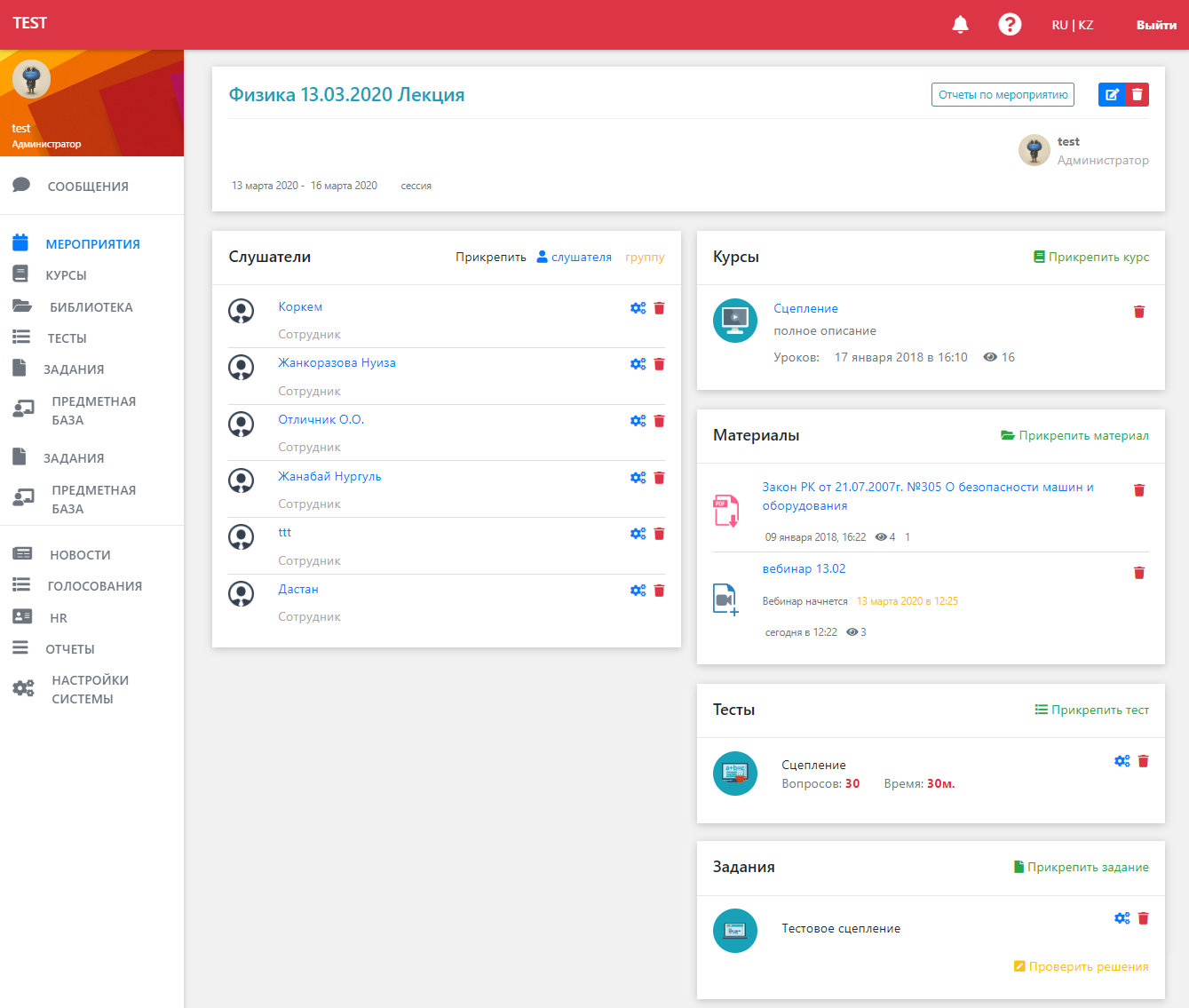 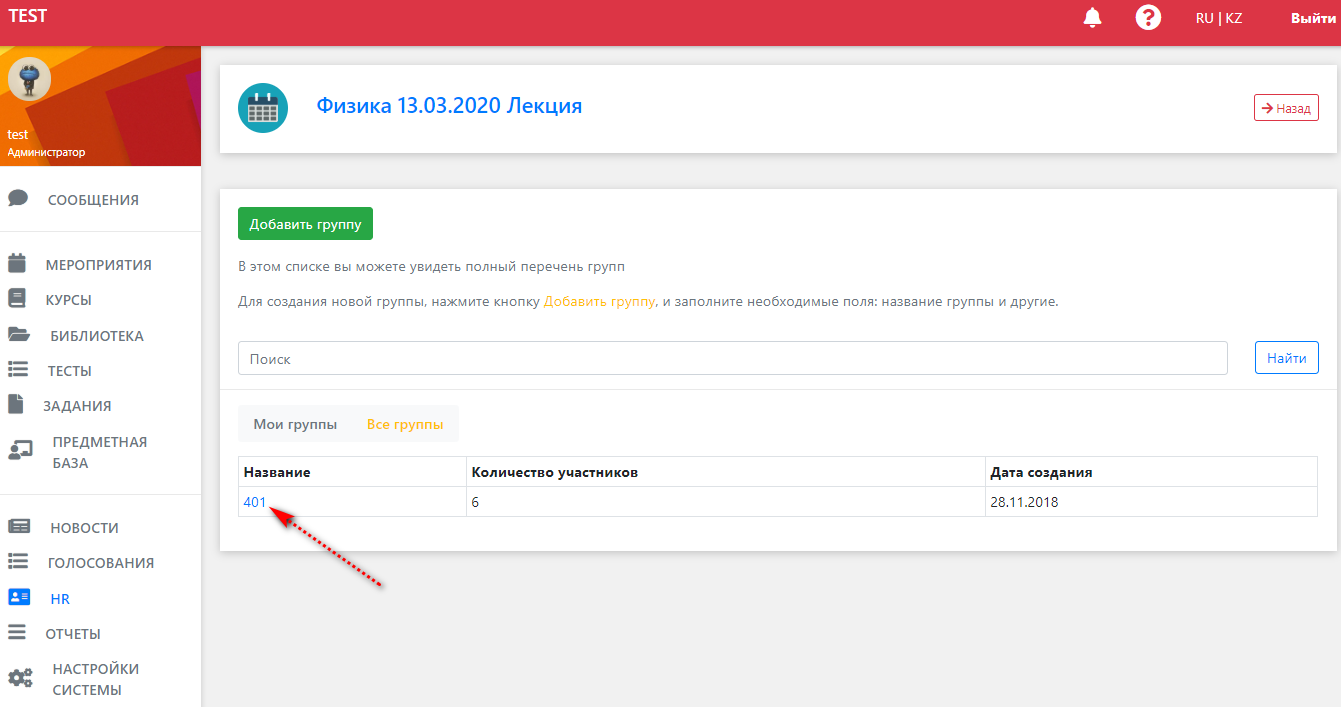 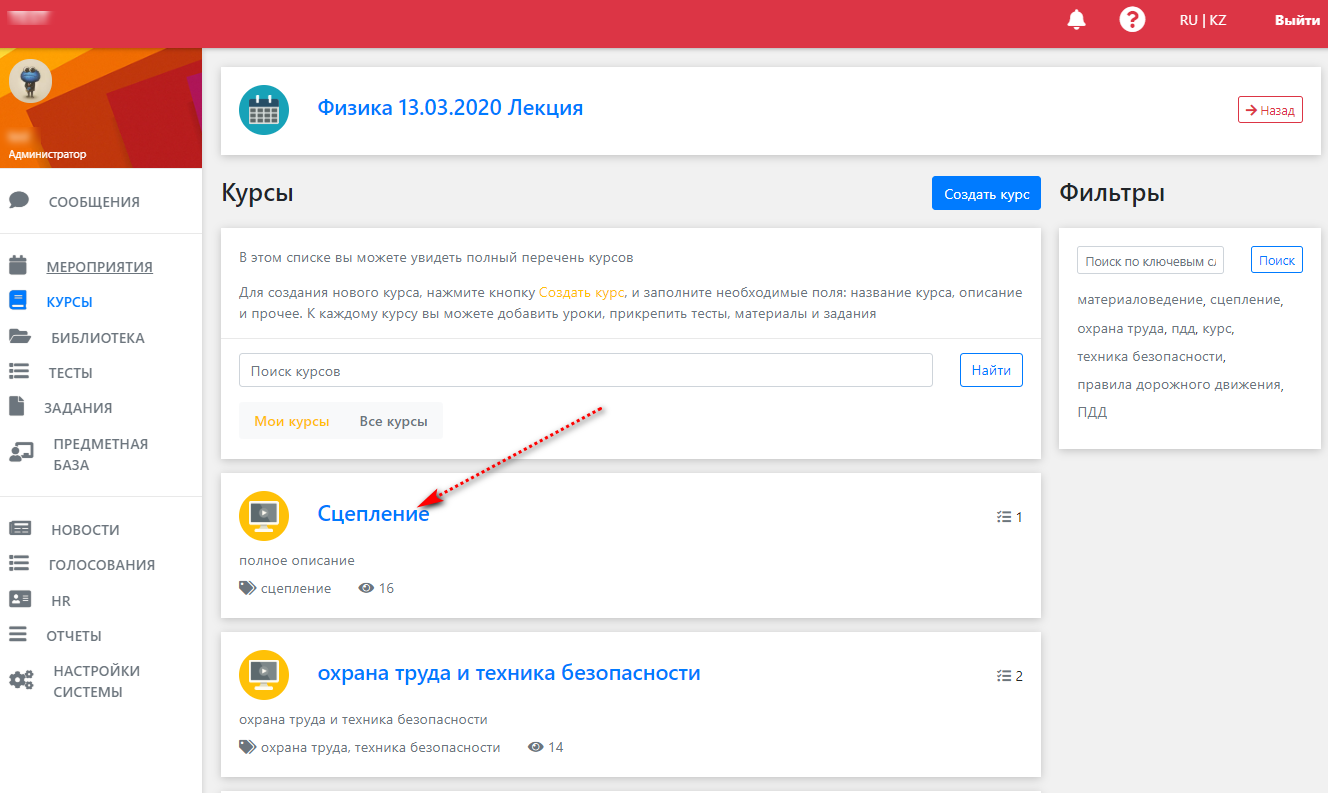 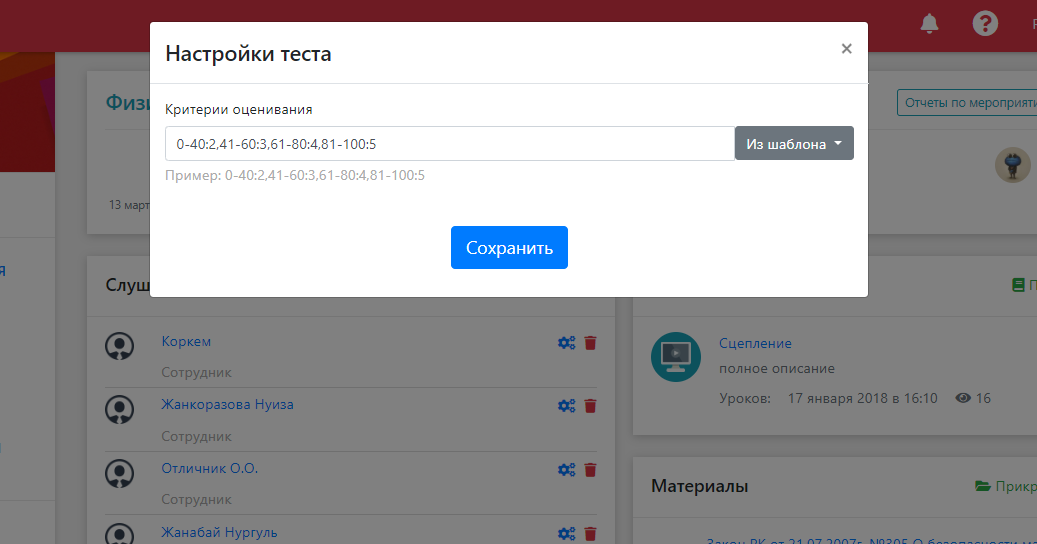 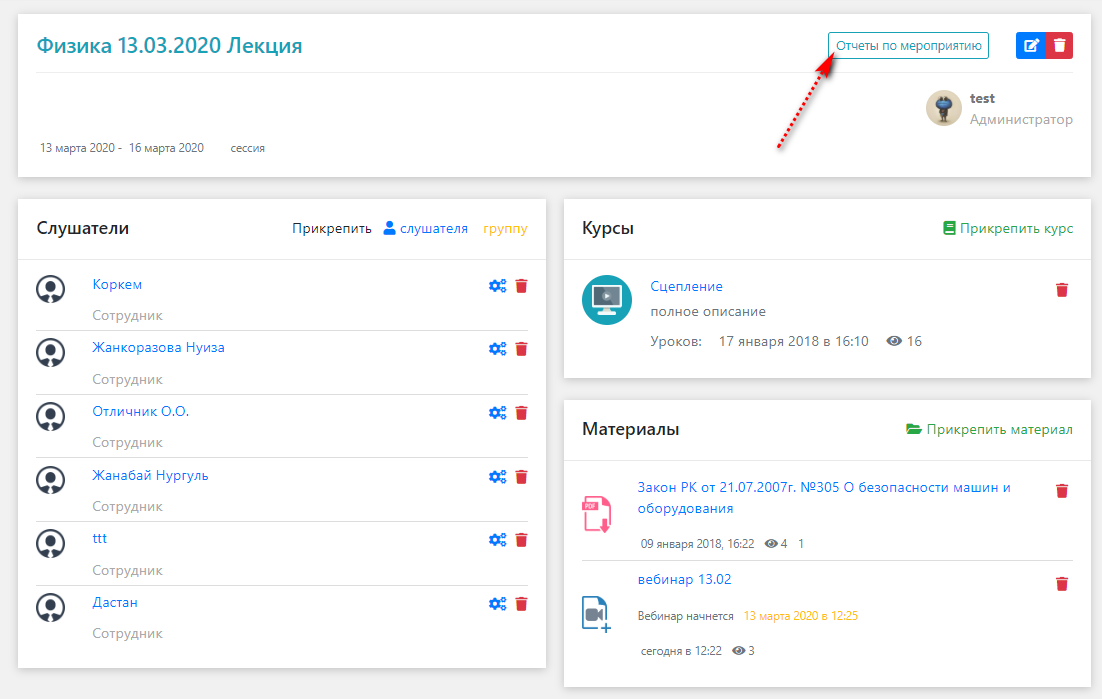 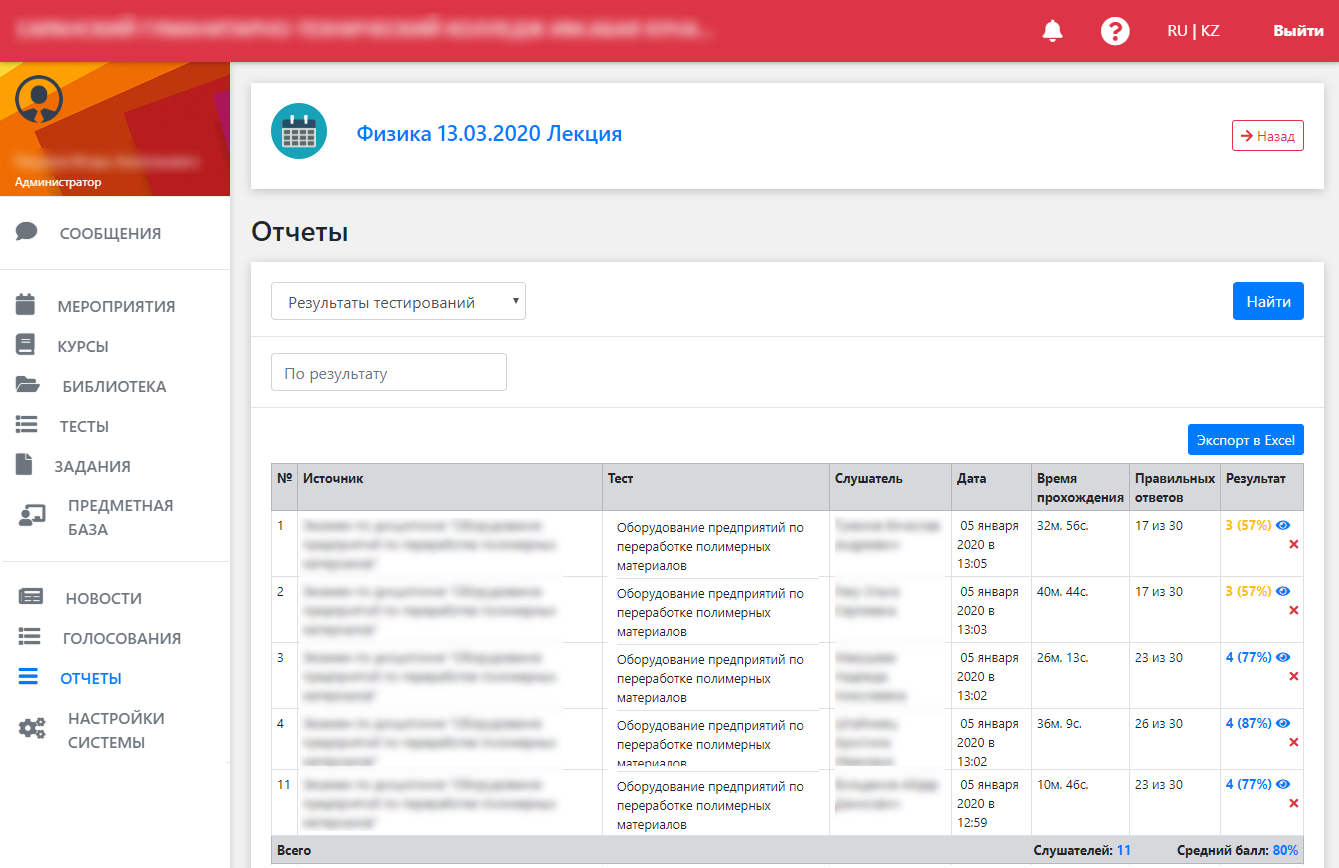 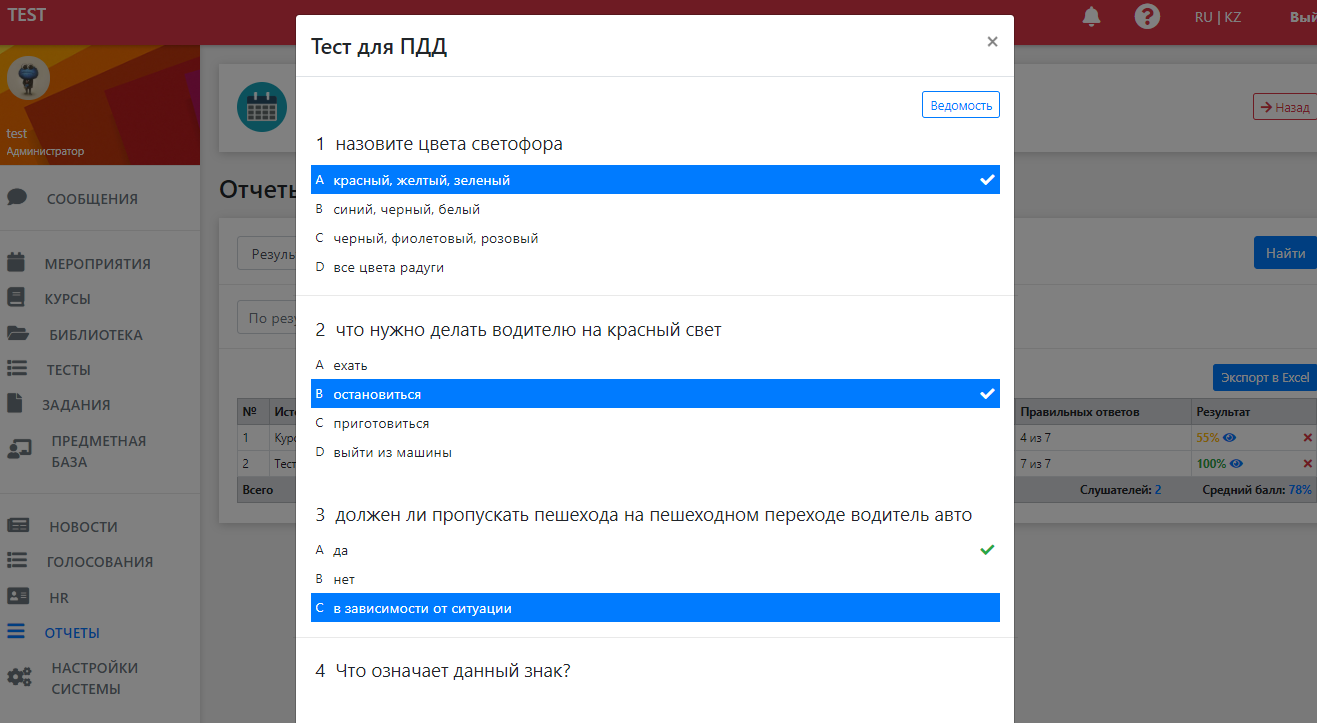 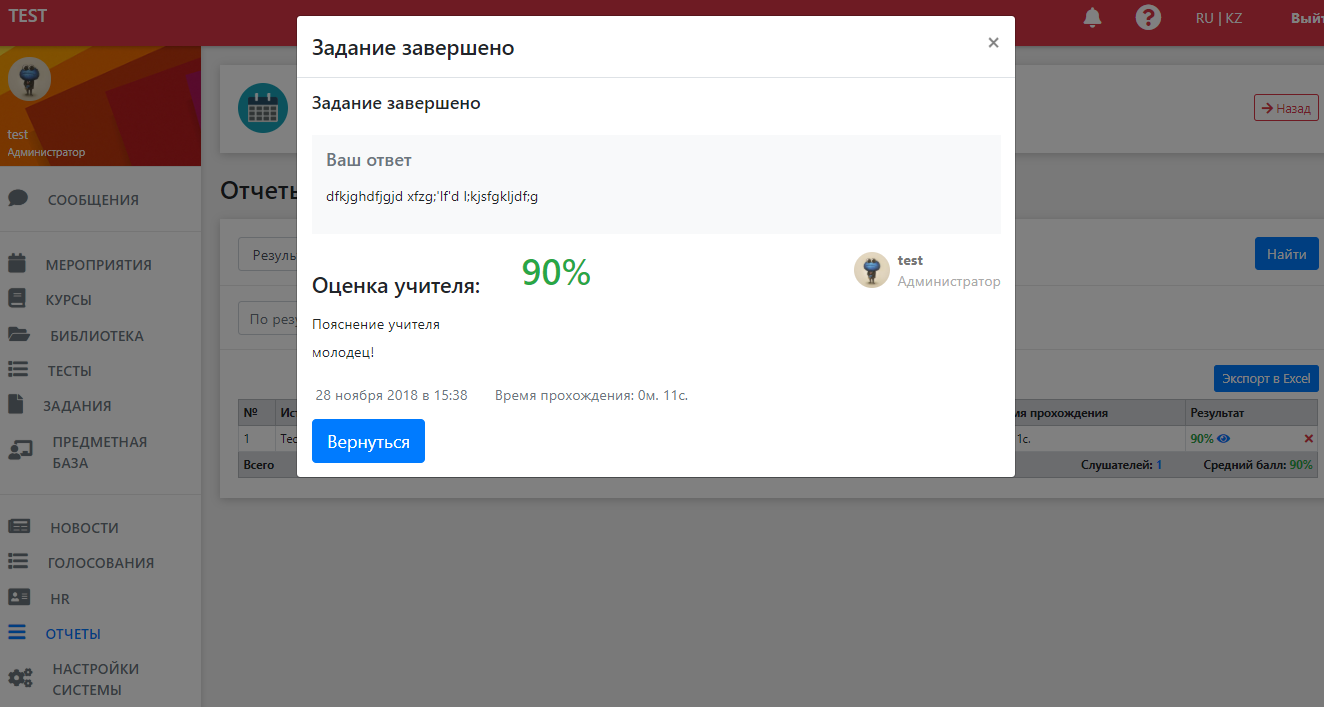 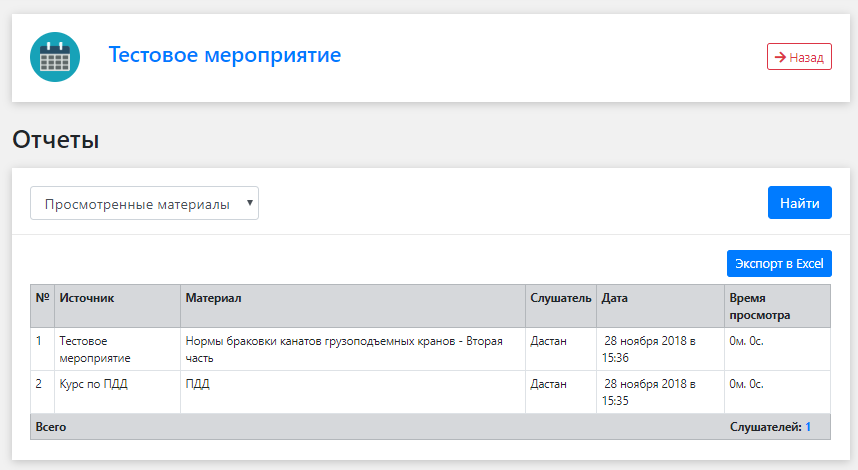 2. Заполнение контента – модуль Библиотека
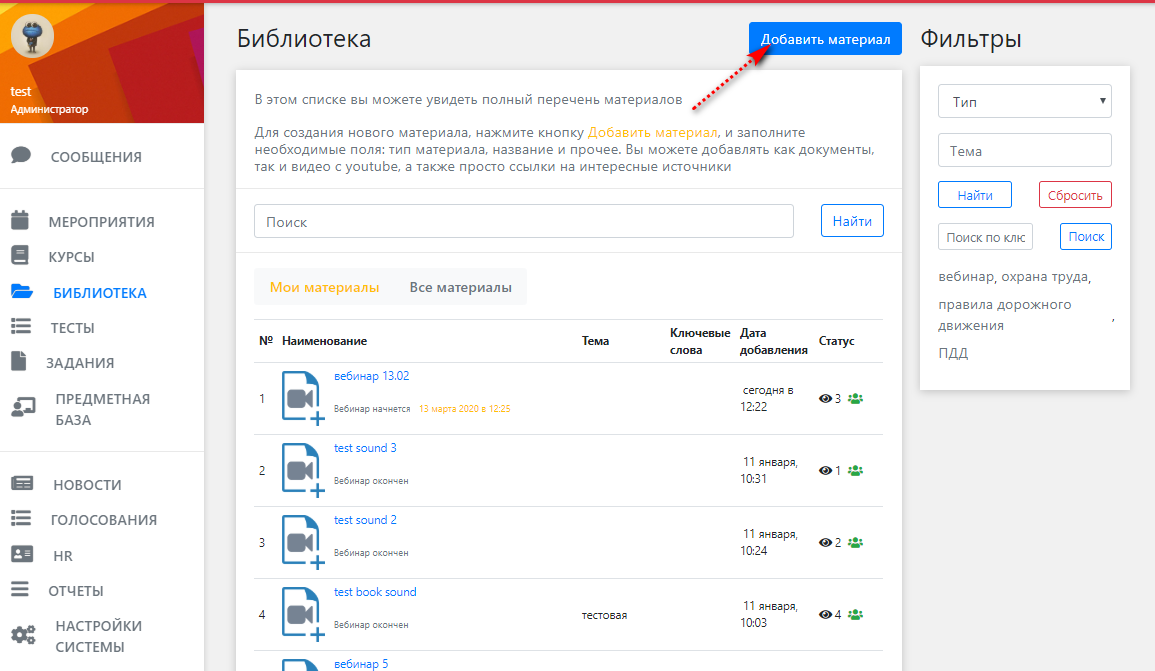 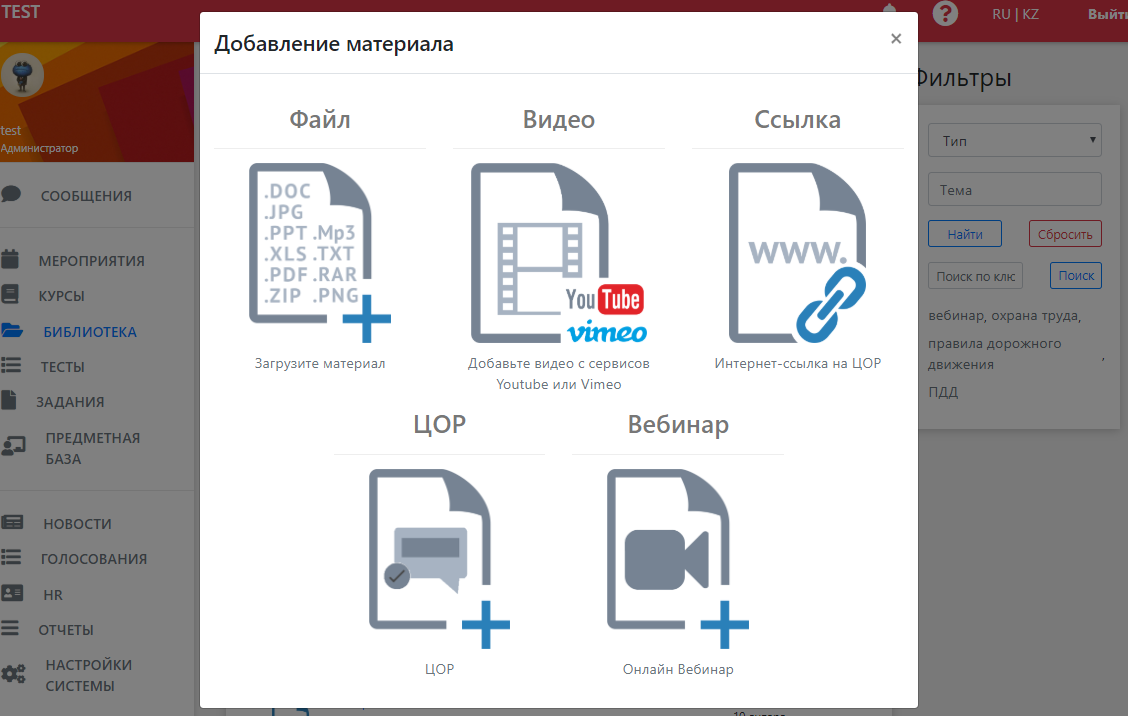 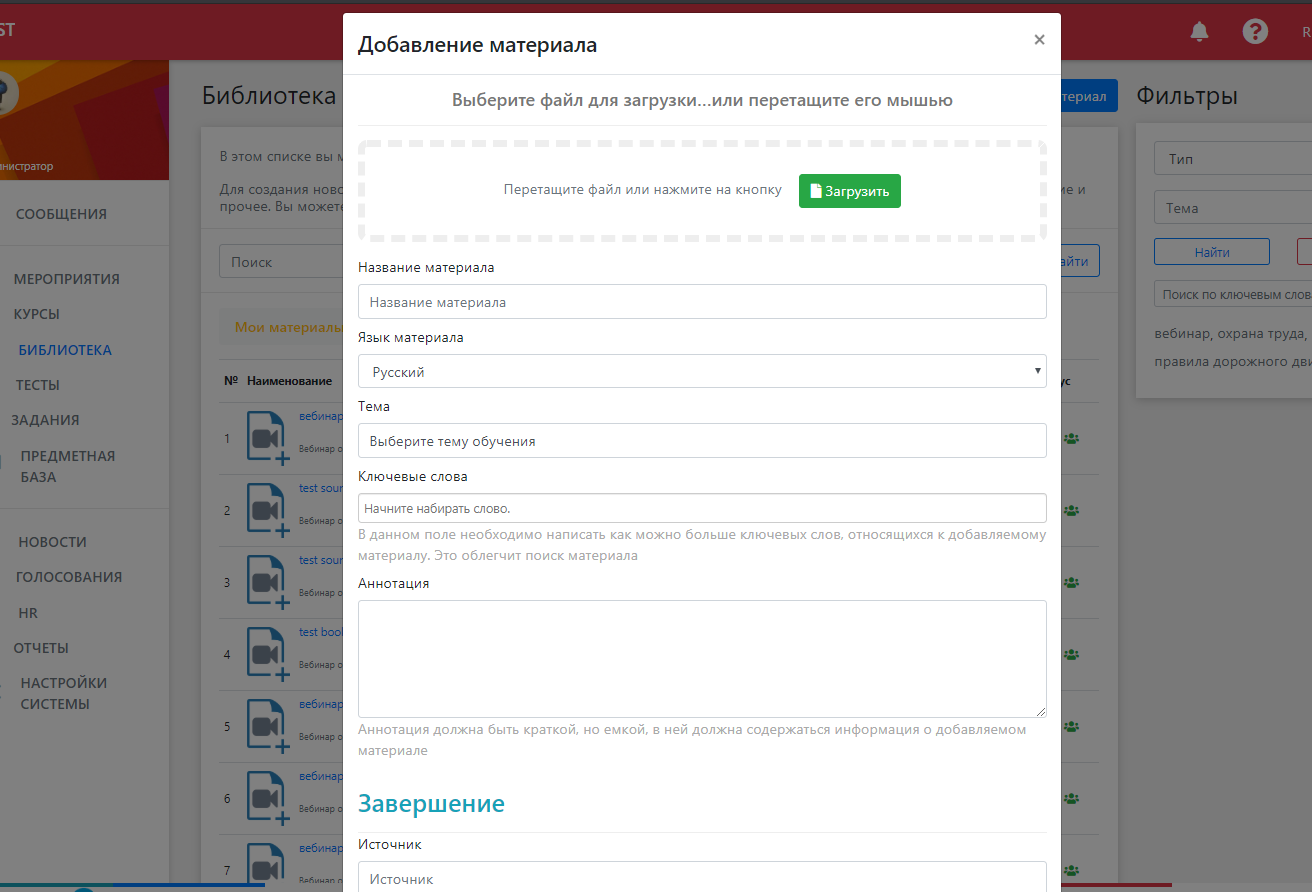 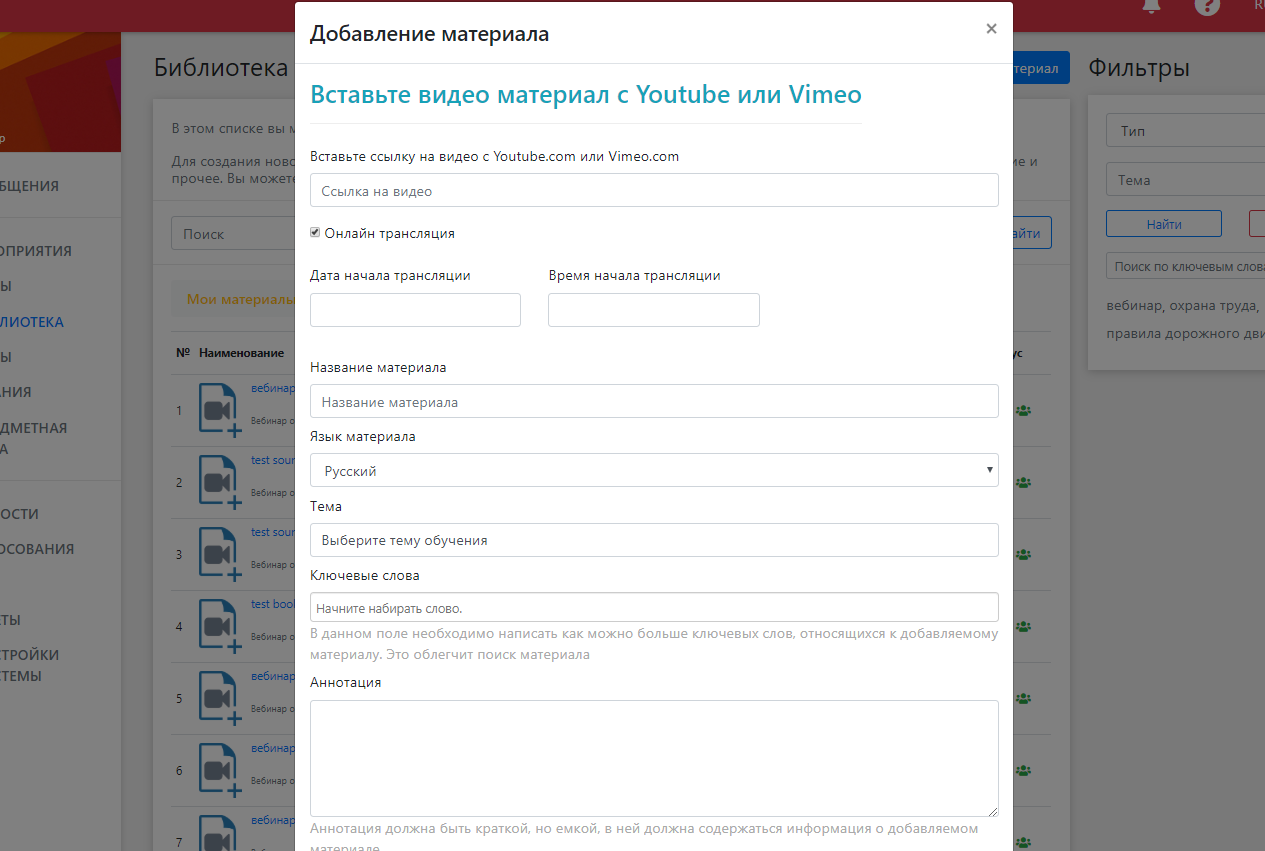 2.3. Вебинары
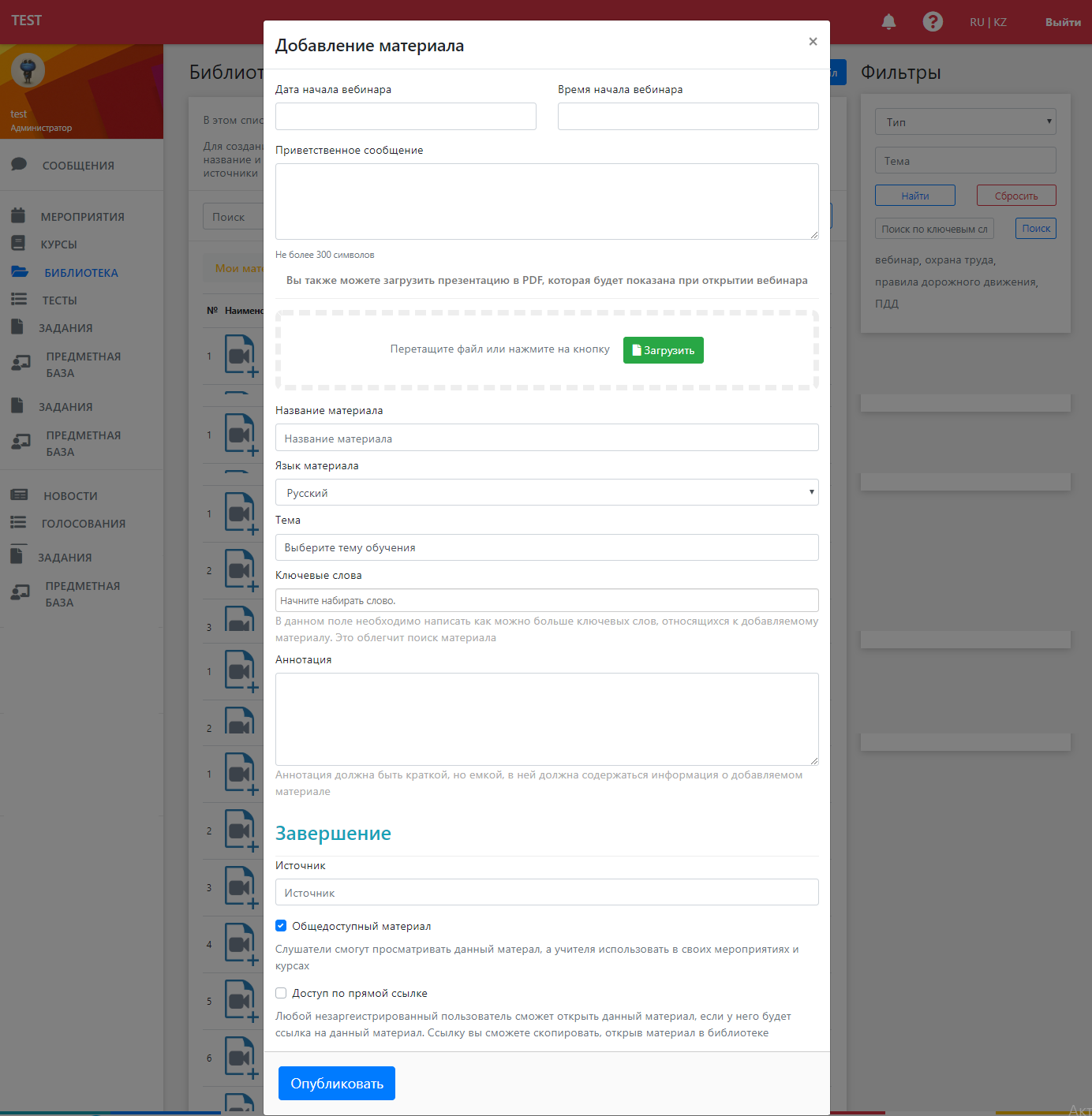 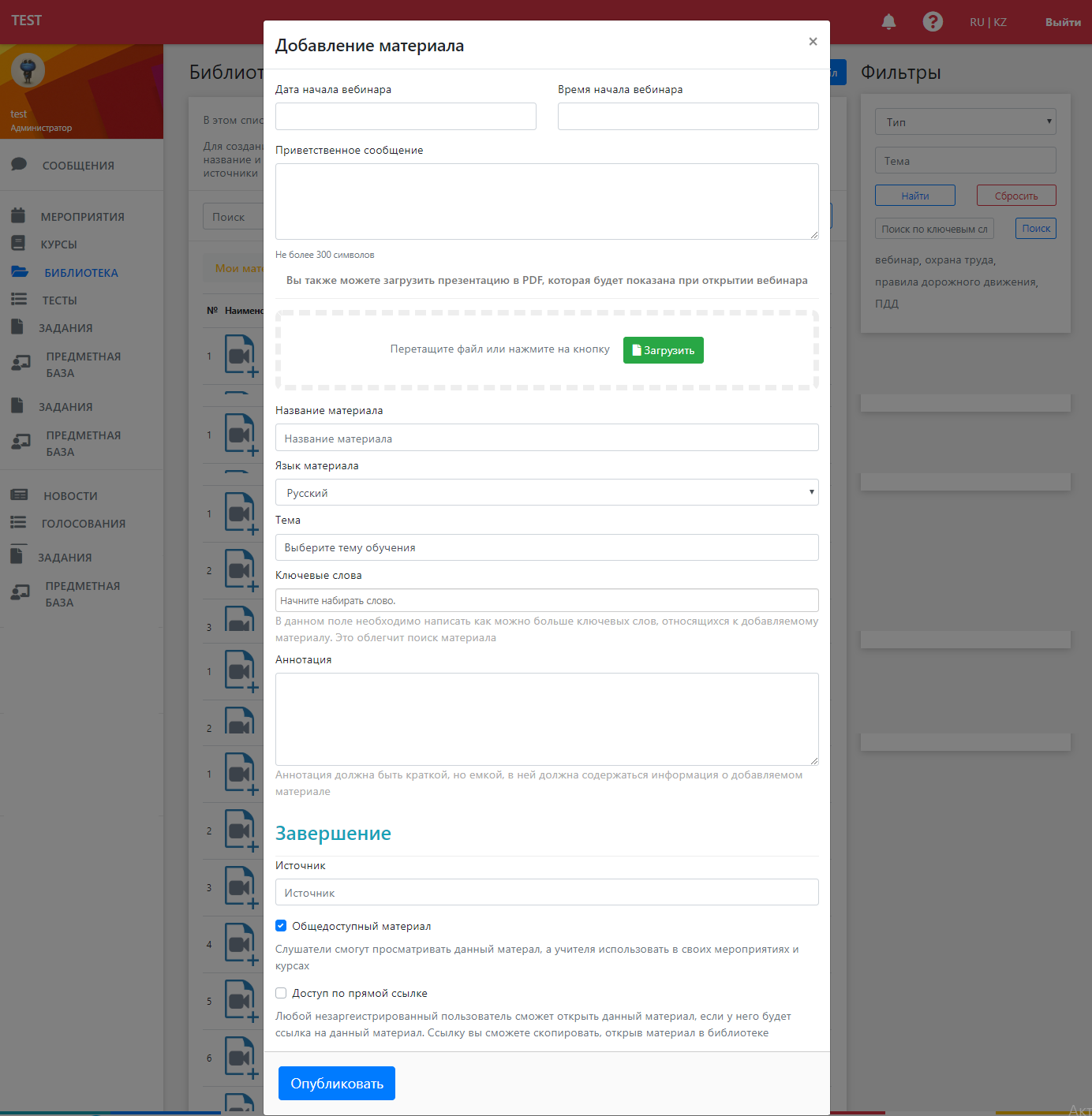 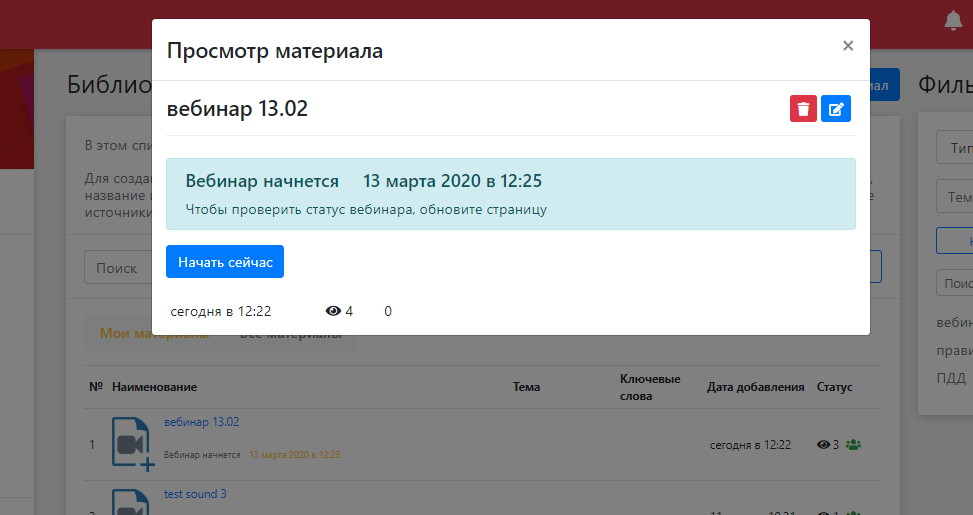 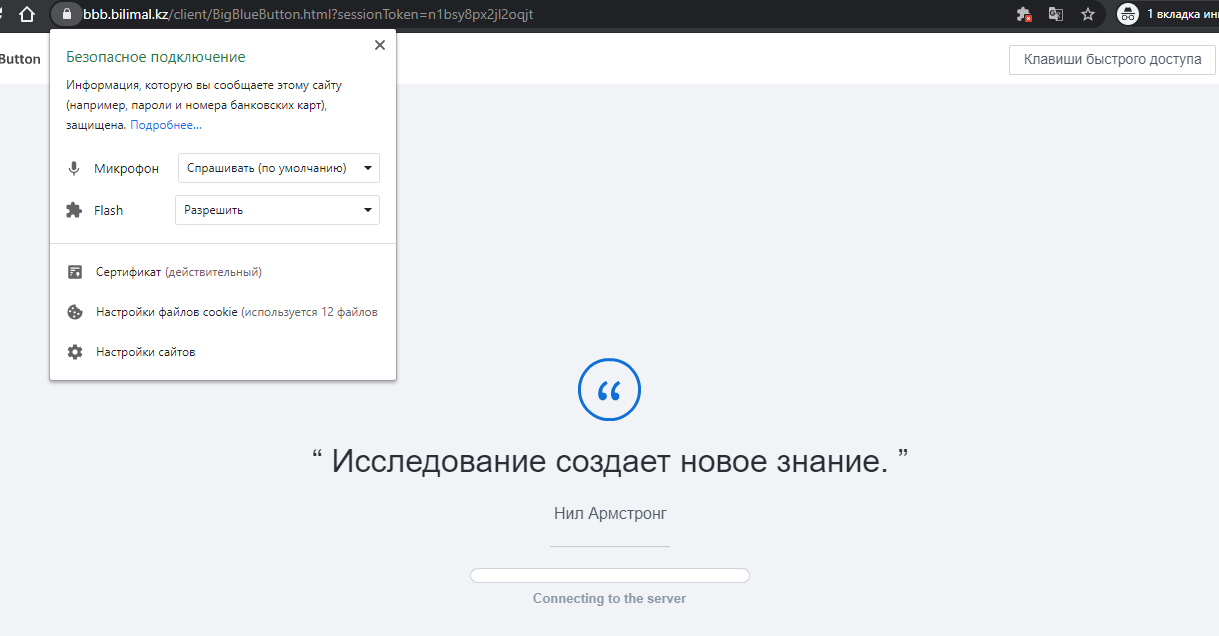 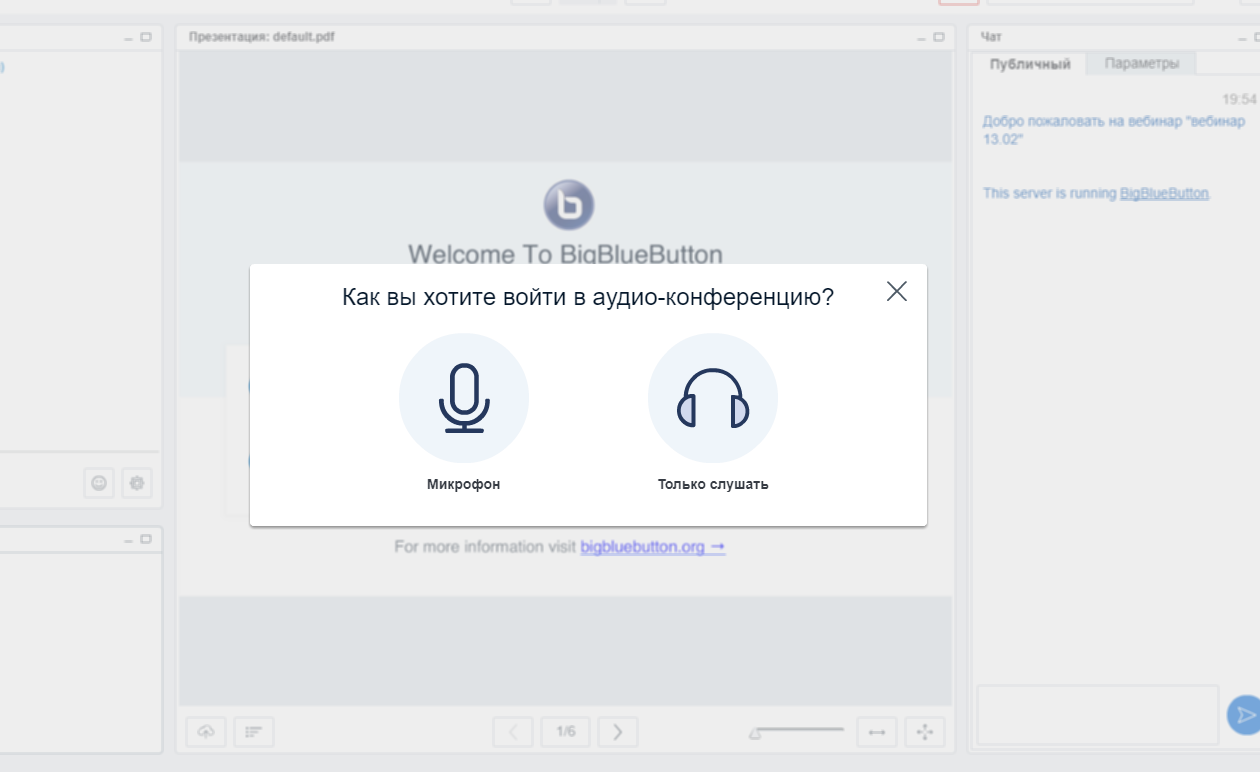 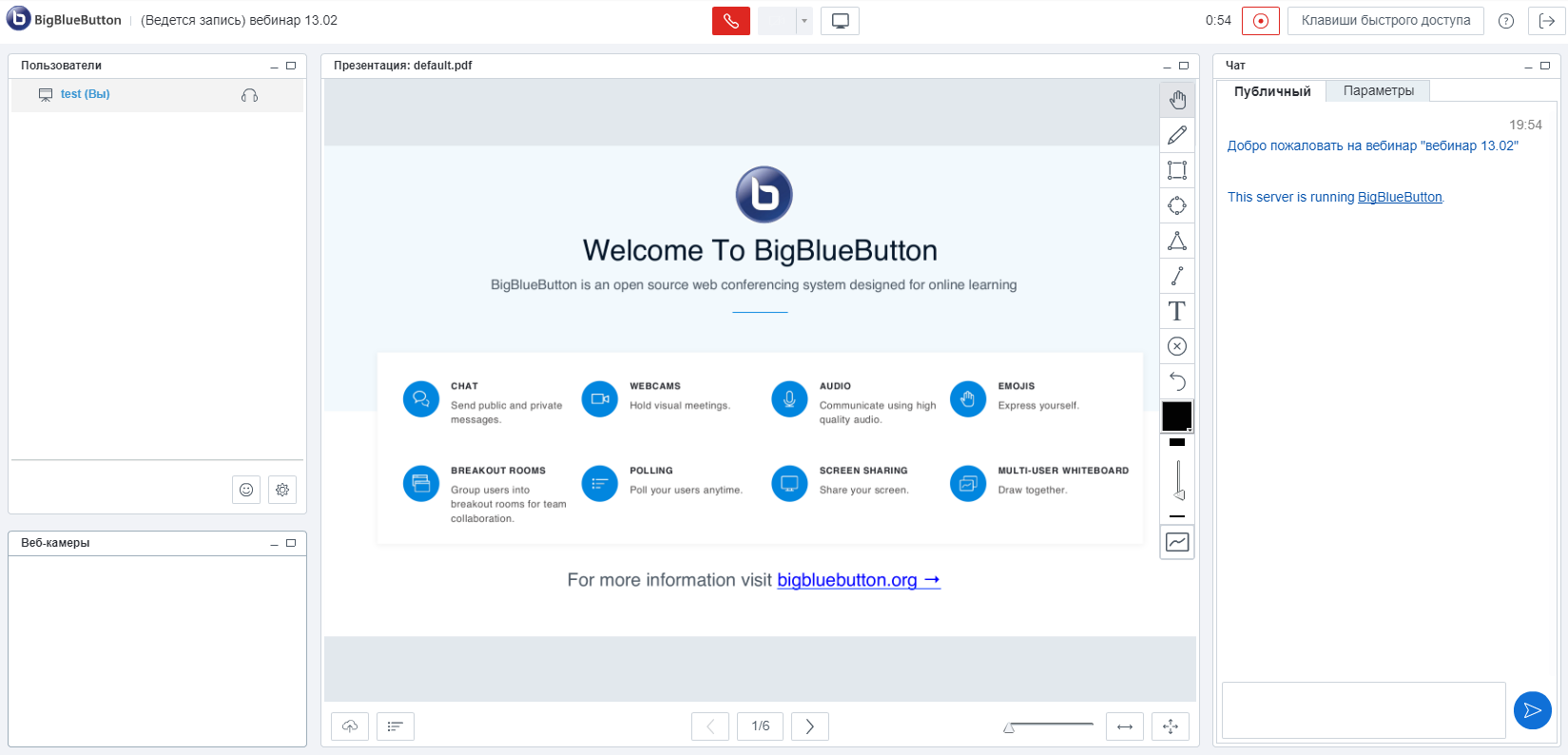 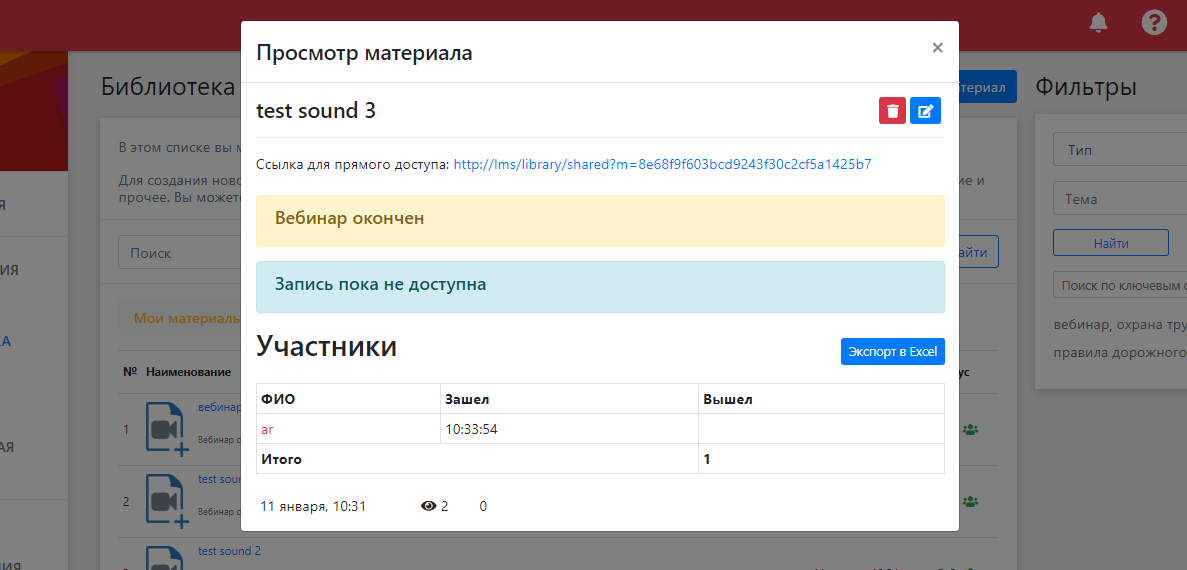 3. Модуль Тесты
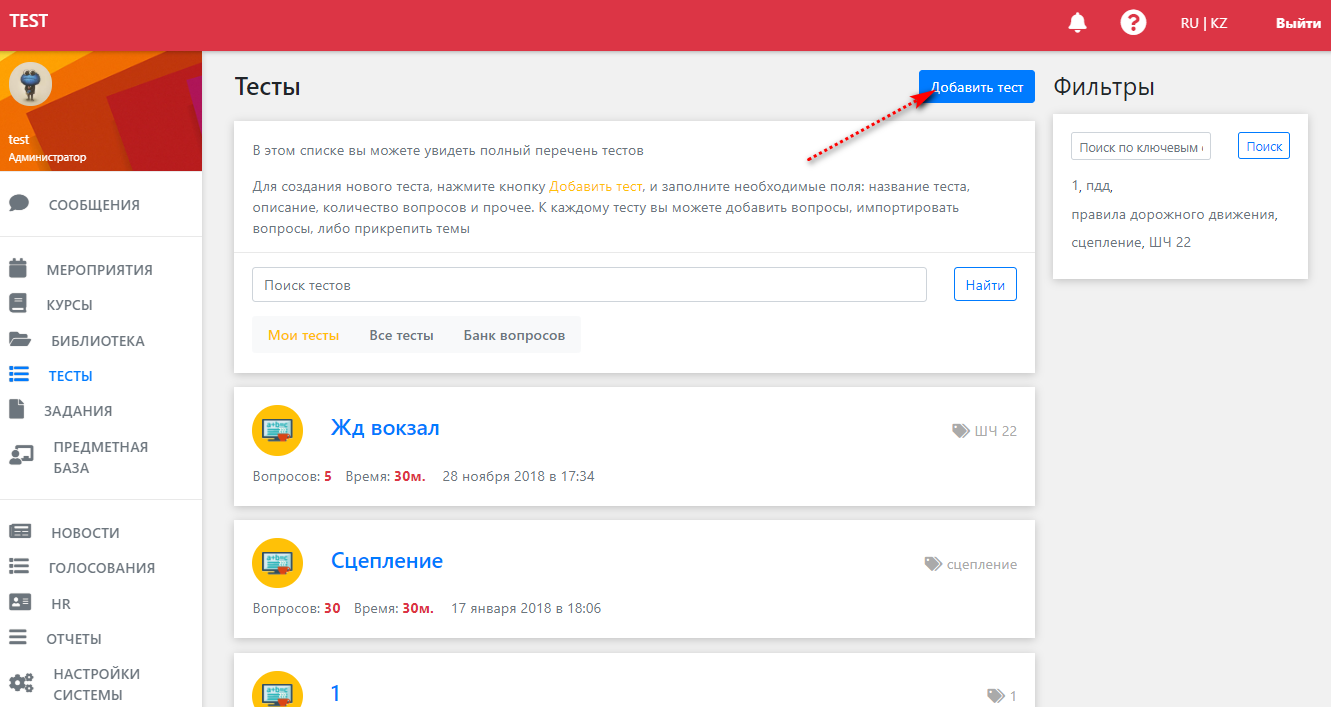 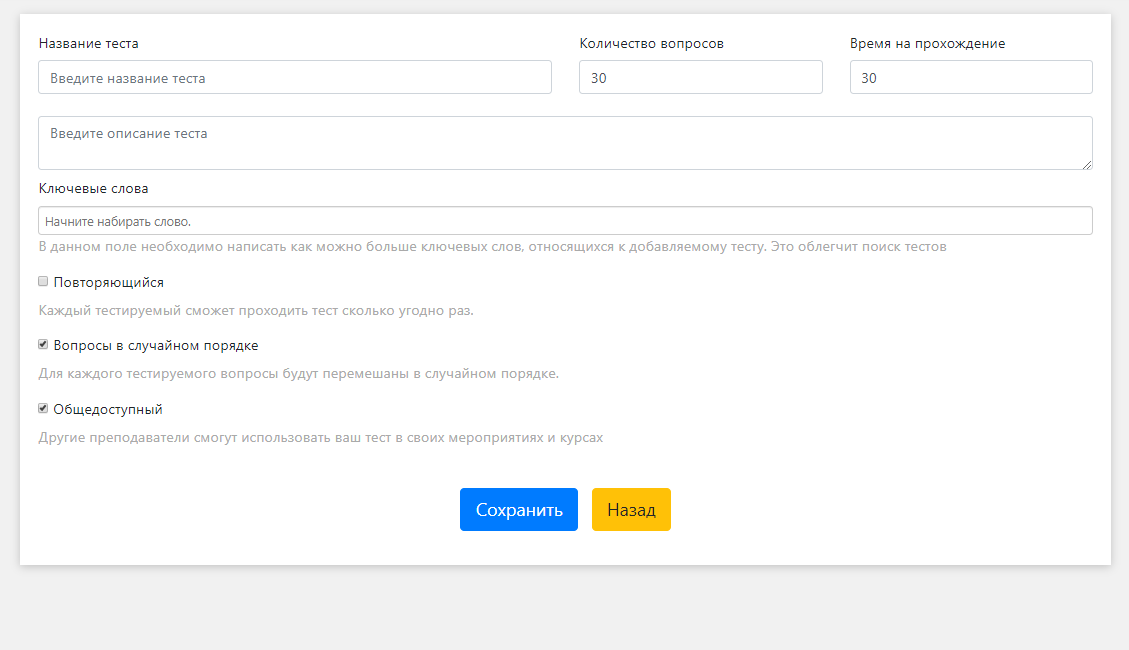 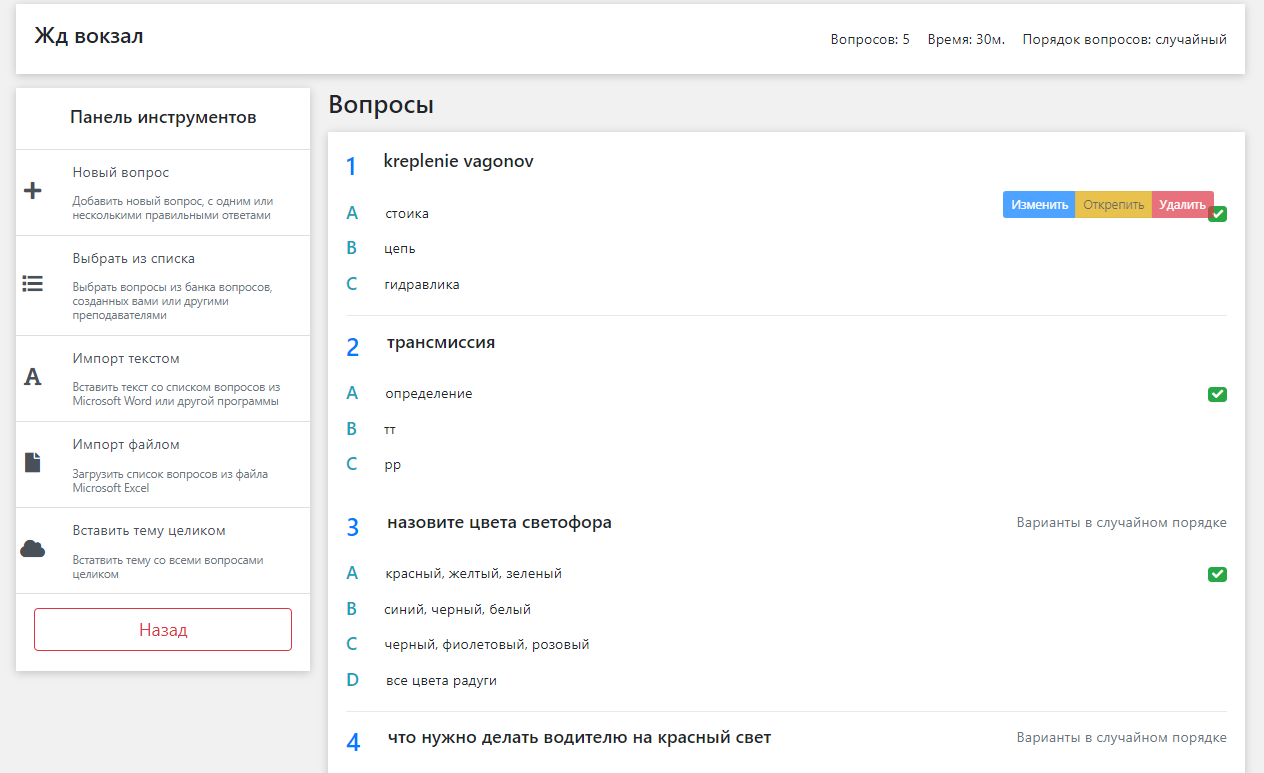 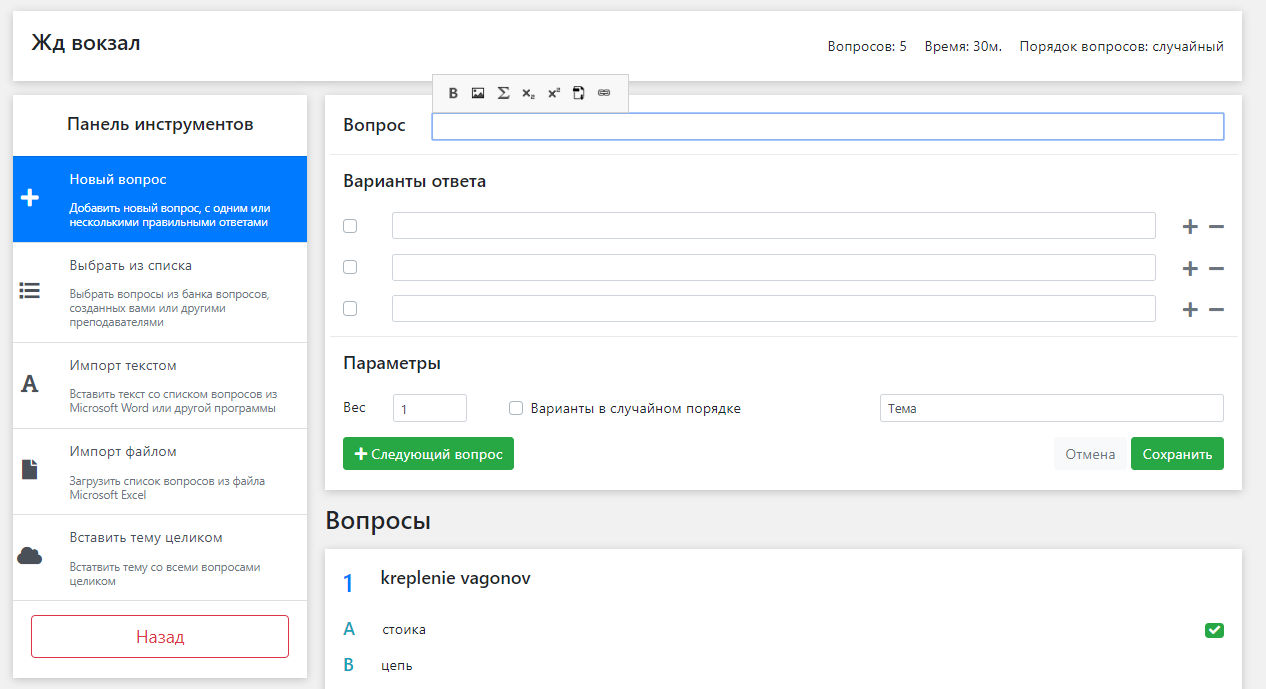 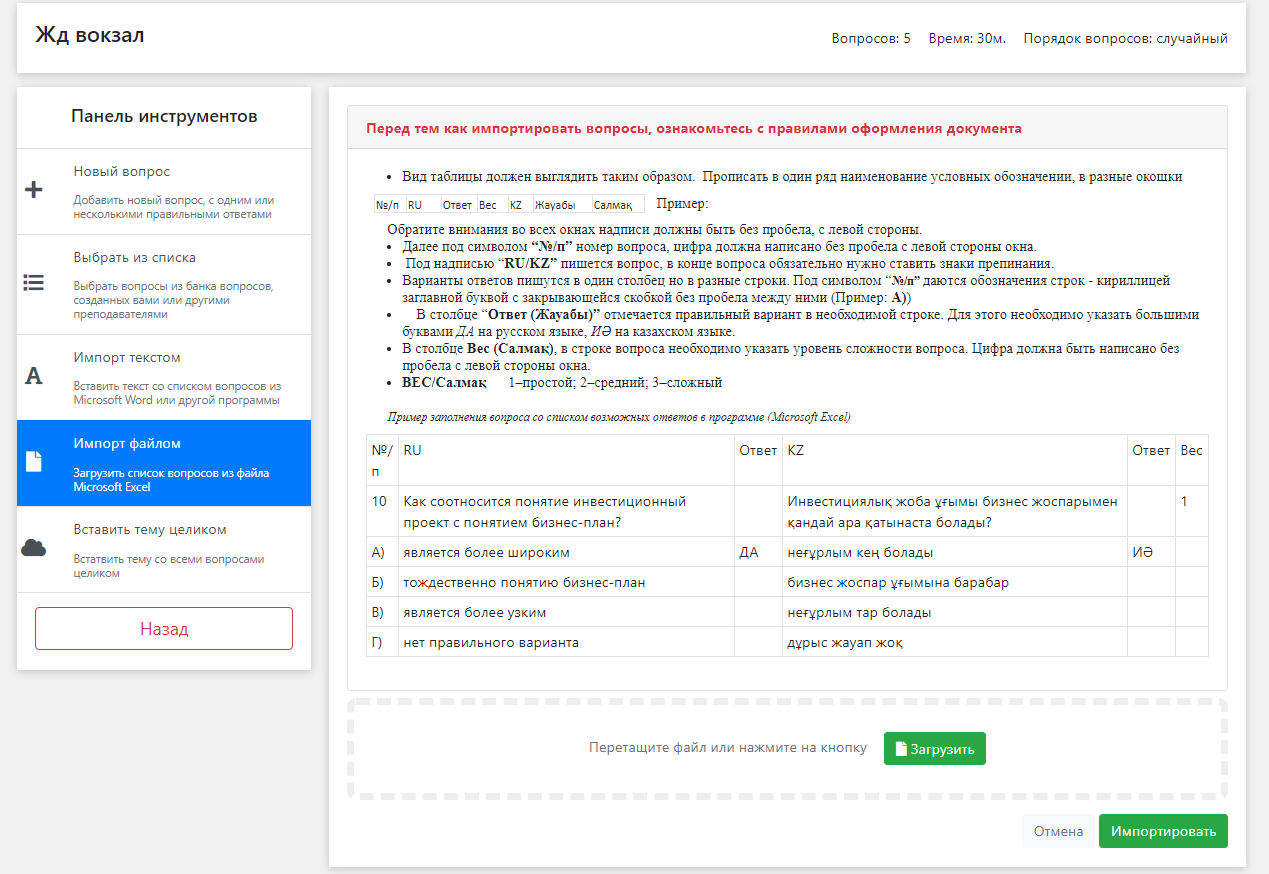 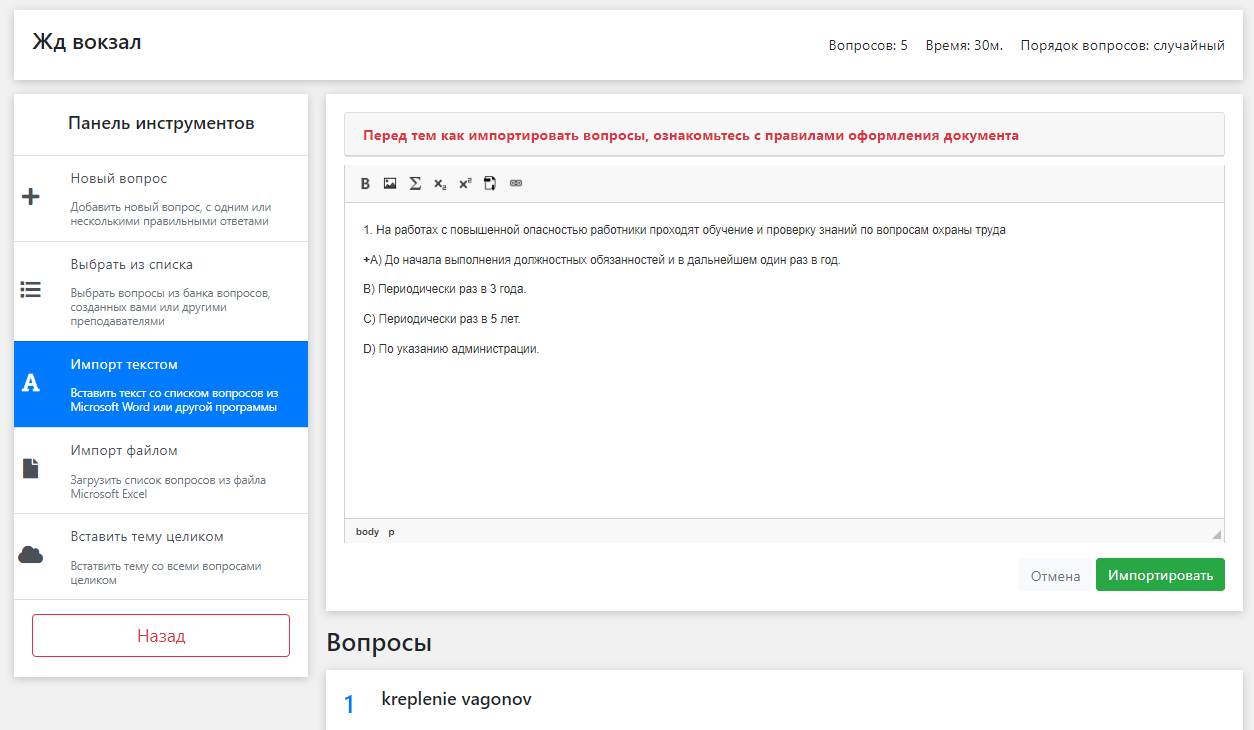 4. Модуль Задания
5. Модуль Курсы
Алгоритм действий непосредственно в системе:1. Преподаватели  каждый самостоятельно загружают материалы для уроков в раздел «Библиотека» (файлы, ссылки на видео материал, если нужно создают вебинар).2. Затем в разделе «Мероприятия» создают самостоятельно мероприятия по типу: «Физика Лекция 16.02.2020».- Прикрепляют группу студентов- Прикрепляют материалы для уроков.- При необходимости прикрепляют «Задания» для выполнения студентами. (предварительно их нужно создать в системе)- При необходимости прикрепляют «Тесты» аналогично для выполнения студентами- Проверяют отчетность внутри мероприятия - «Отчетность по мероприятию»
Доступно учащимся
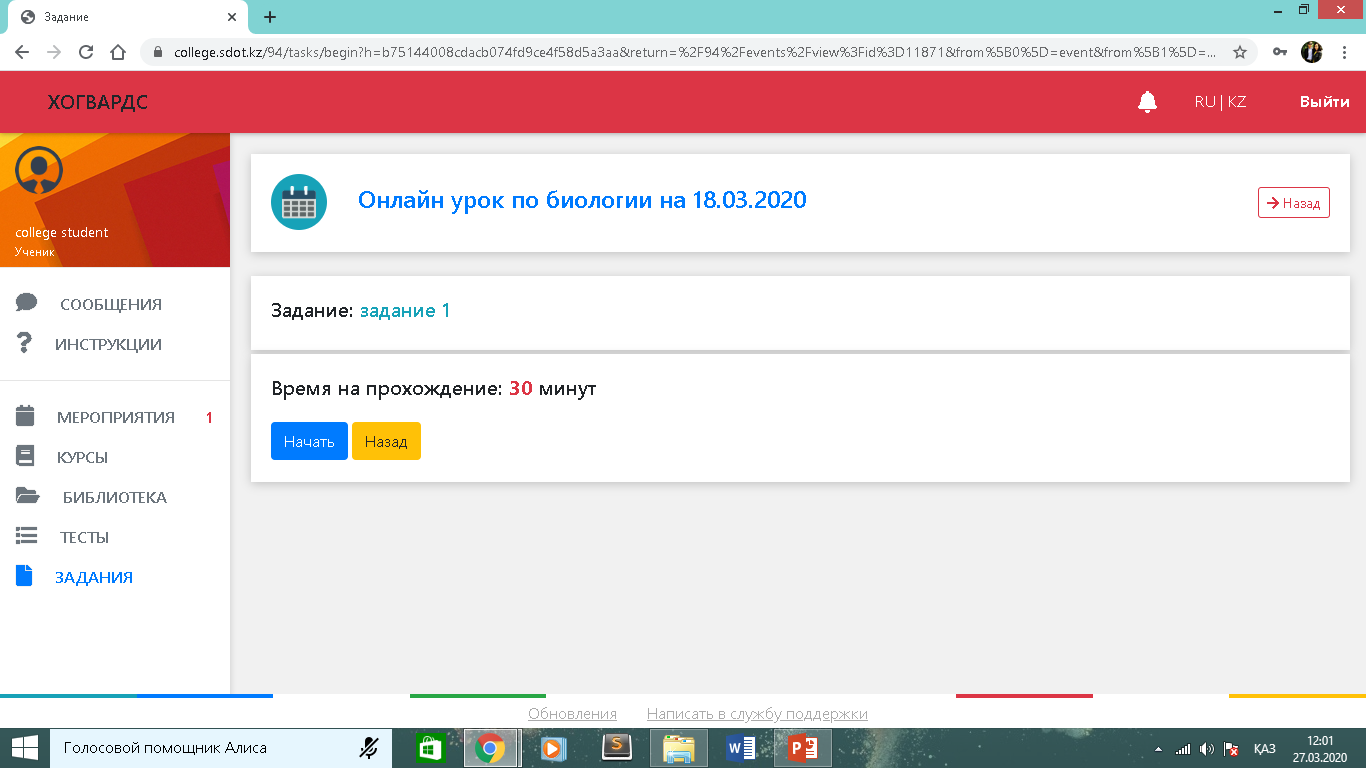 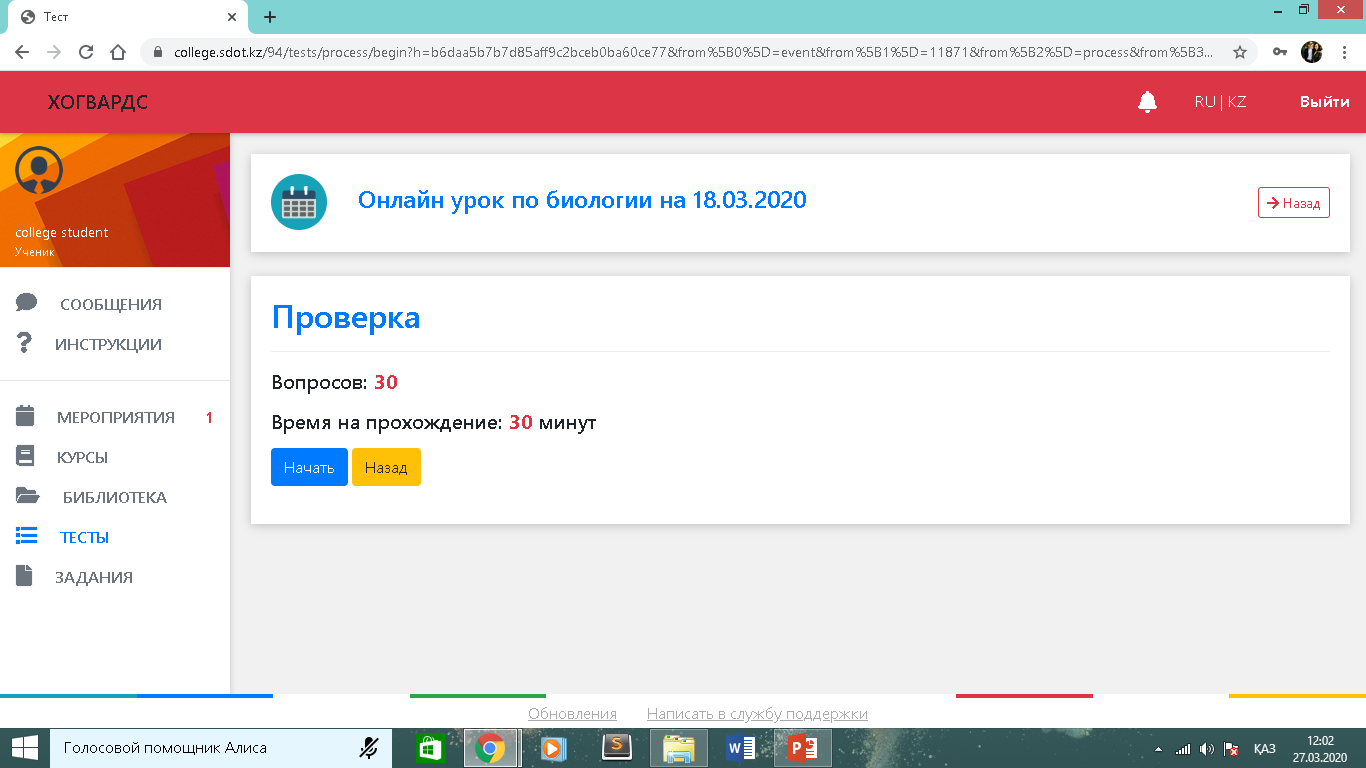 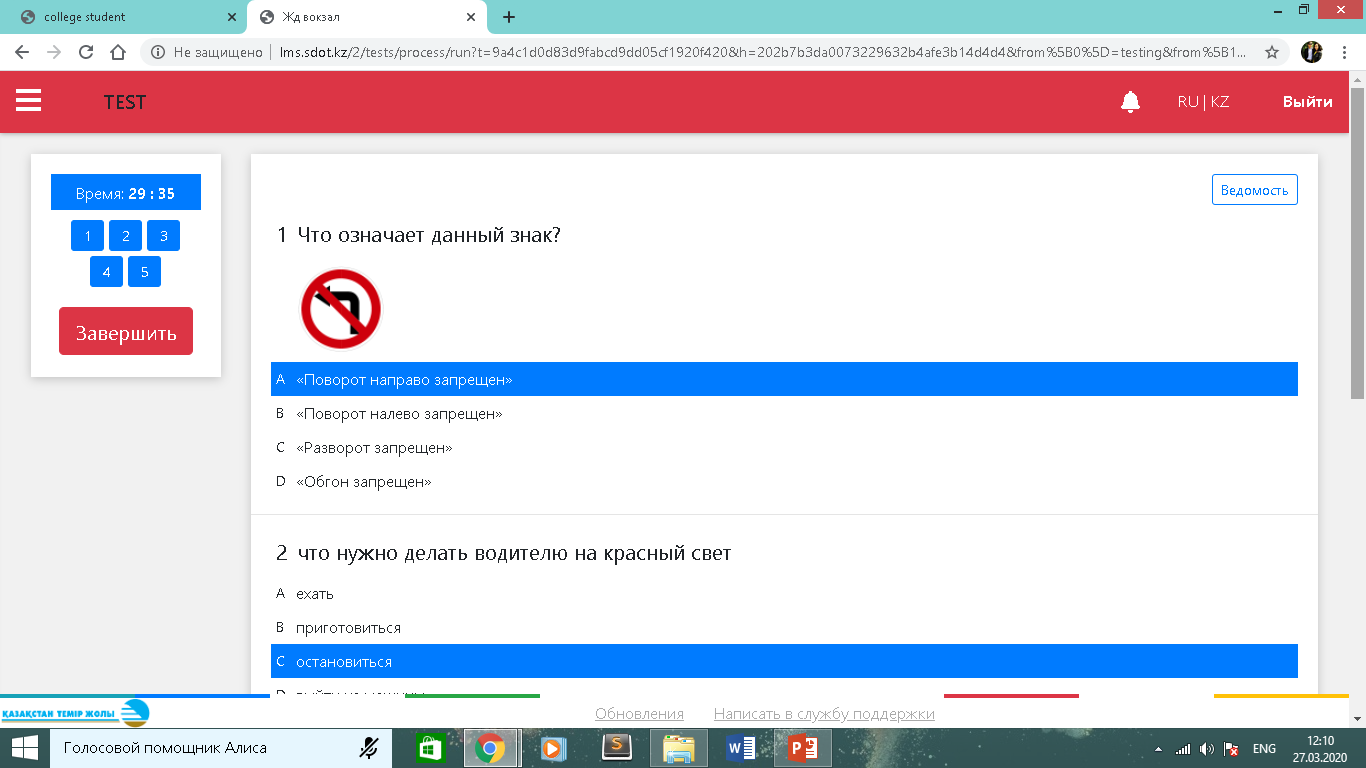 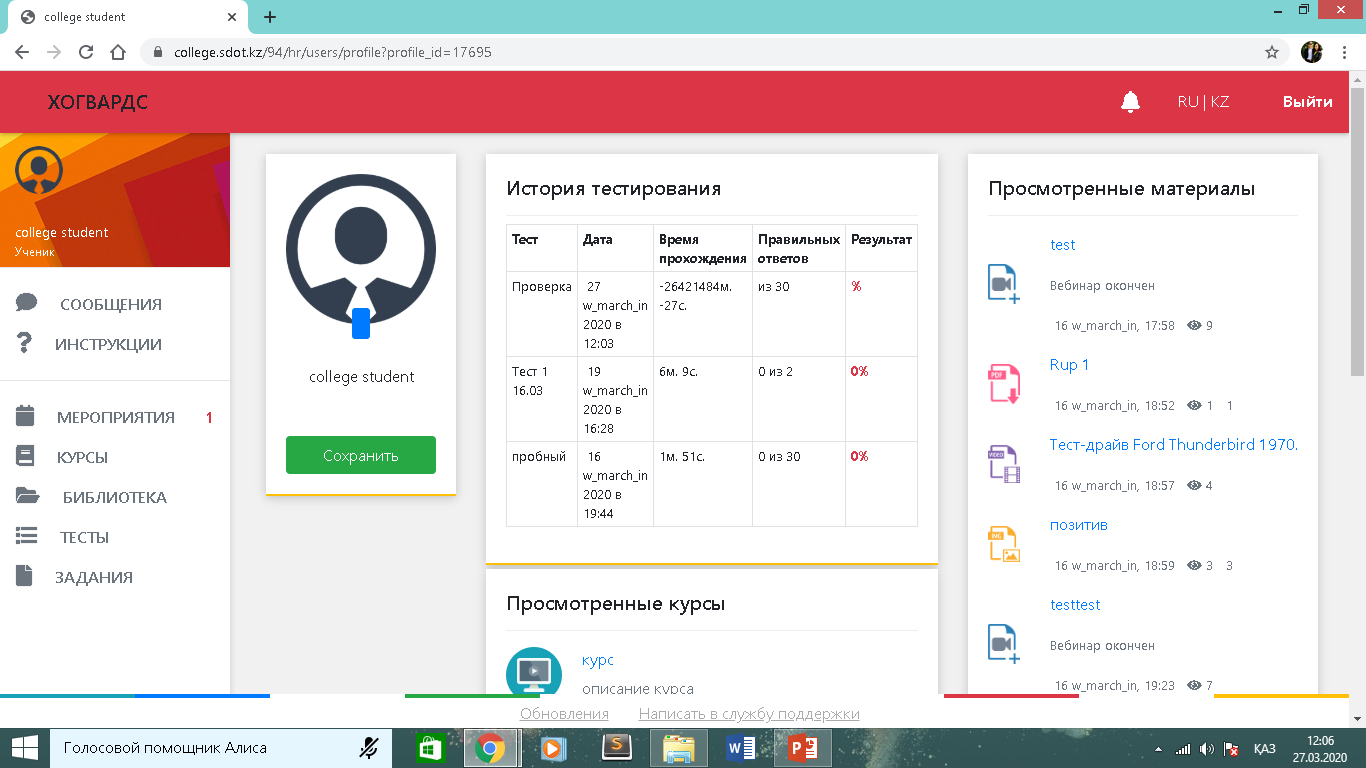 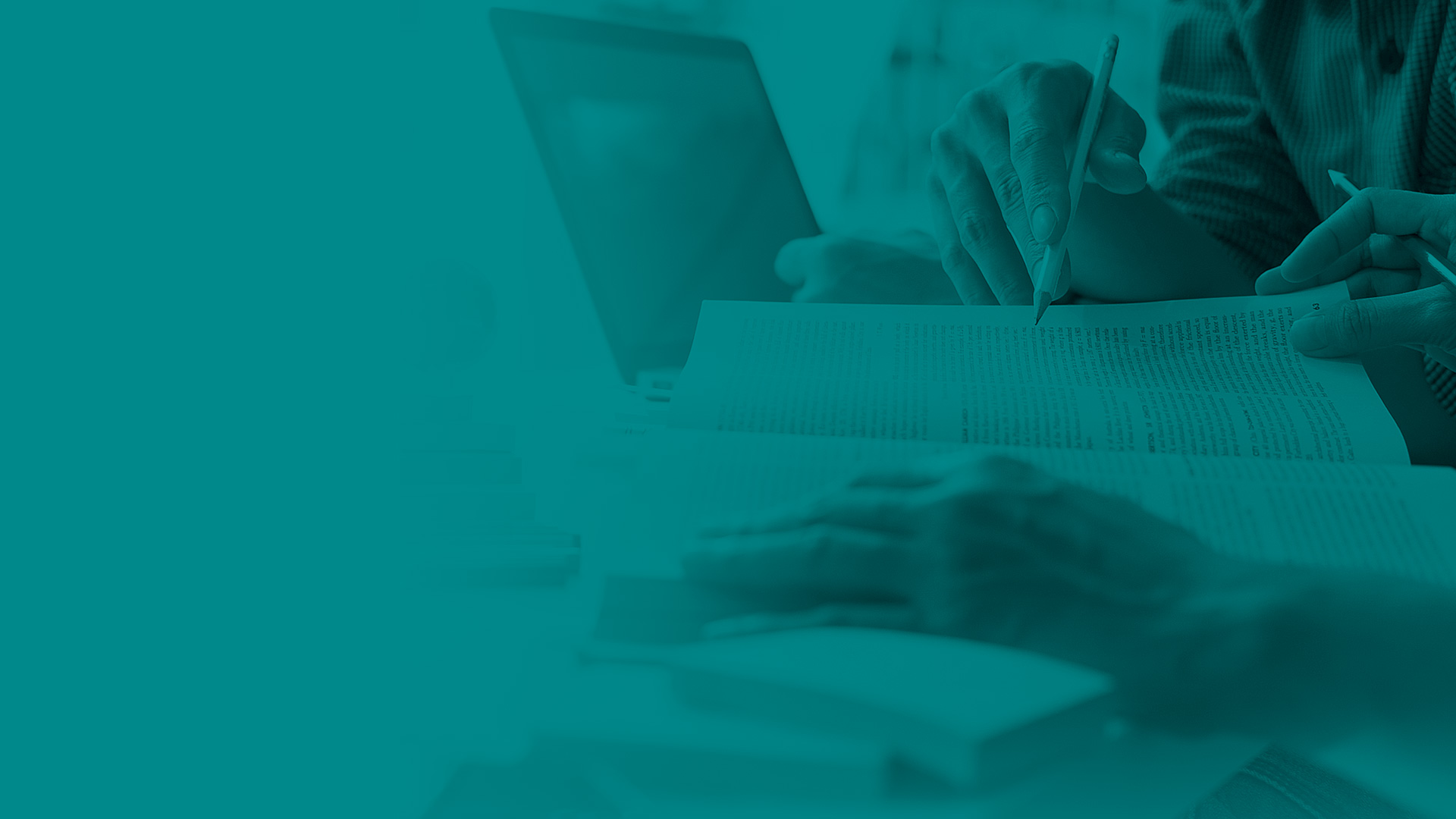 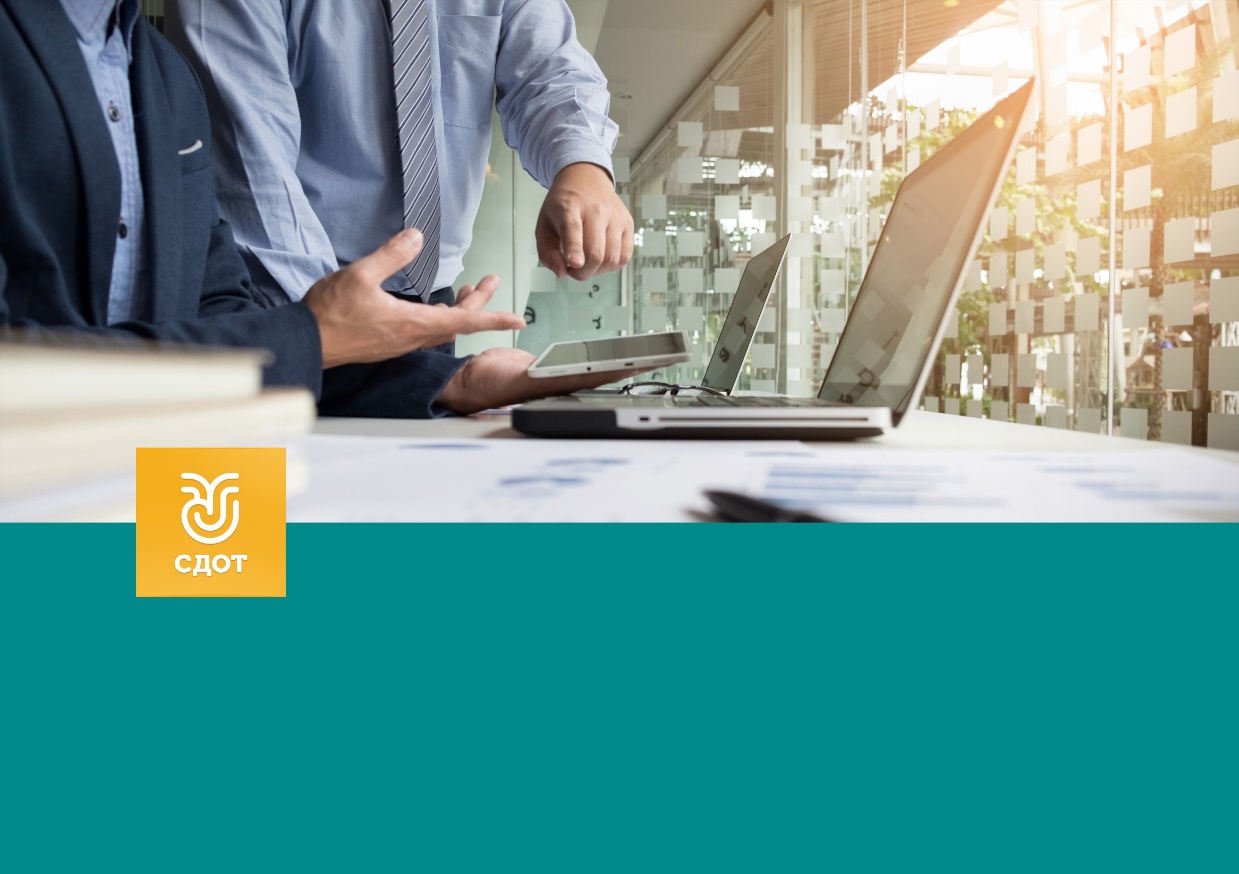 СИСТЕМА ДИСТАНЦИОННОГО ОБУЧЕНИЯ 
И ТЕСТИРОВАНИЯ
СПАСИБО ЗА ВНИМАНИЕ
ЦЕНТР ИННОВАЦИОННЫХ ТЕХНОЛОГИЙ «ӨРЛЕУ»
Адрес: 	Республика Казахстан, г. Караганда,
	Улица Кривогуза, 5, офис 30.
Телефоны: 8 800 080 37 37
	+7 (778) 752-95-45
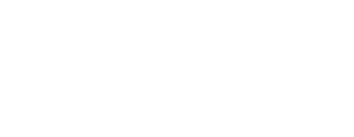